彼此認罪Confess to One Another
雅各書James5:13-18
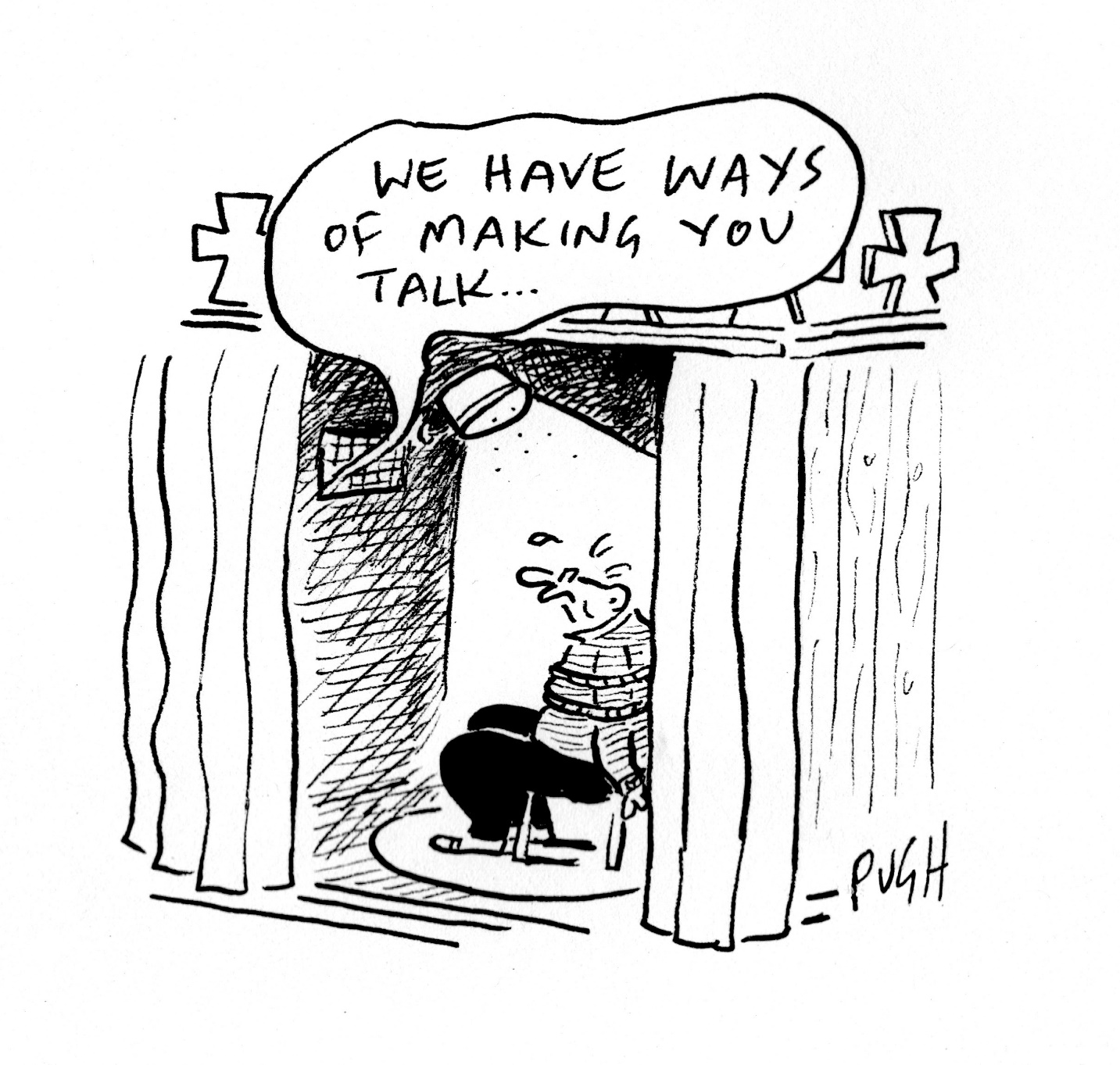 定義Definition
悔改﹕認識錯誤﹐改變方向
Repent: acknowledge wrongdoing and change the course of life

認罪﹕承認﹐同意﹐請求原諒
Confess: admit, agree, ask for pardon
彼此認罪Confess to One Another
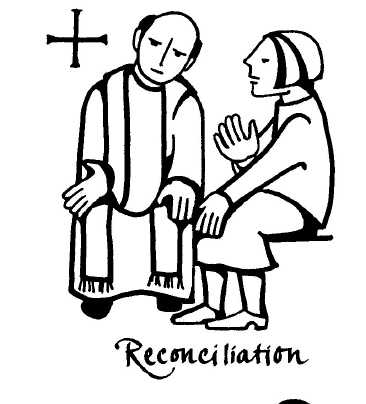 向神承認Acknowledge to God
向人承認Acknowledge to People
認識Understanding
原因Reason
時機Occasion
方式Manner
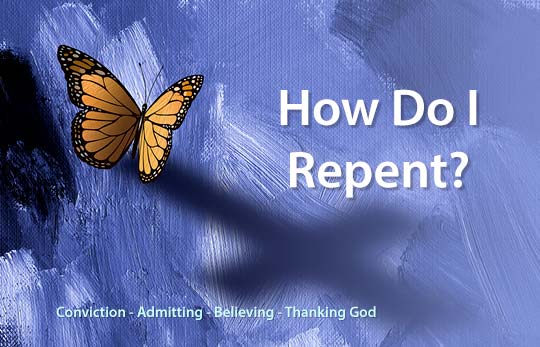 操練Exercise
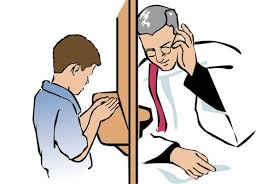 個人認罪
Private Confession
彼此認罪
Confession to One Another
公開認罪
Public Confession
約翰壹書 1John 1:9
我們若認自己的罪， 神是信實的、是公義的，必要赦免我們的罪，洗淨我們一切的不義。 
If we confess our sins, He is faithful and righteous to forgive us our sins and to cleanse us from all unrighteousness.
彼此認罪﹐生命得力!Confess to One Another,        Grow Strong in Christ!